DP-RAILMARS STATUS23 Aug 2022, 14:00 - 15:30MS Teams
MARS project is on track – implementation is nearing completion
MARS – Status
Project activity status
Sprints are ongoing  (sprint 20 from 16 Aug to 29 Aug 2022)
Implementation of the functionalities of the project scope is complete – except for user management
Testing of the entire MARS application and bug fixing by the suppliers is in progress
User validation: workshops were held with four potential future MARS users
Bilateral calls with Fret SNCF and Mercitalia to introduce the application
A backlog of CR candidates with priorities and price estimates has been created
The end of the user acceptance tests is still planned until the end of Sep 2022
MARS – Planning overview
Ready for UAT
Workshops were held with four potential future MARS users – one to them has actively tested yet
MARS – User validation
DB Cargo
Lineas
WEG (Werra-Eisenbahnverkehrsgesellschaft)
started testing on 4.7.2022
HTB (Hörseltalbahn)
workshops were held on 6./7.7.2022  HTB has not tested yet
RTB (Rurtalbahn)
workshops were held on 21.7./1.8.2022  declined to further participate in user validation
WLE (Westfälische Landes-Eisenbahn)
declined to participate in user validation
Securail
workshops were held on 25.7./18.8.2022  decision on further participation open
Chemoil
is not a railway undertaking
Captrain Germany
declared support, but already produce H30
backup
MARS to enable digital communication between all partners– incl. smaller RUs operating first / last mile & transit
MARS – Objective
MARS is foreseen to replace WDI 1.0 as a user-friendly application to ensure the communication flow between small cooperation partners operating in the first mile, last mile and transit on behalf of a lead RU
It is to be used to receive and send current sector messages (ECN (only receive), WSM, Hermes, etc.) to other partners and enable digital communication
It will offer a web application frontend (Backoffice) and mobile apps (Android, iOS) for operational user roles
Manual capturing will be avoided to the extent possible by pre-configuring objects (e.g. using Orfeus, GCU Broker, etc.)
Further future capabilities could include train run information, creation of wagon damage reports, real-time GPS location capture, end of loading / unloading, empty wagon retrieval for collection and delivery, etc.
MARS – Project organization
Sponsors
RFF DP SteerCo
CIOs
RailData
UIC
Xrail
Green Cargo
Lineas
Rail Cargo Group
SBB Cargo
CFL cargo
DB Cargo
Fret SNCF
CORE PROJECT TEAM
Product Owner
Herbert Halbwidl (Xrail)
Business Analyst &
API Expert
Oliver Kundt (RailData)
Back-end development
Lusis
Project Manager 
Alexander Freygner (Xrail)
IT Architect
Stefan Schäfer (RailData)
IT Expert
Cecilia Dagerholm (Xrail)
Business/Process Advisors
Frank Morbach (DB Cargo)
Nick Mulkens (Lineas)
Technical Advisors
Mahesh Bhatter (DB Cargo)
Tom Thijs (Lineas)
Front-end development
tba
EXTENDED PROJECT TEAM
Messaging Expert HERMES
Jürgen Hiller (DB Cargo)
Further members for more detailed requirements
 tbd
MARS technology stack
MARS – Technology stack
FrontEnd
BackEnd
Tango Version 7.14.2
MySQL Version 8
Keycloak (access mgmt / authentication)
Interfaces via REST API
Apicurio Studio (API design)
Angular 12+ (with TypeScript)
NGXS (Angular state management)
Bootstrap 5 (CSS framework)
Services worker (offline capability)
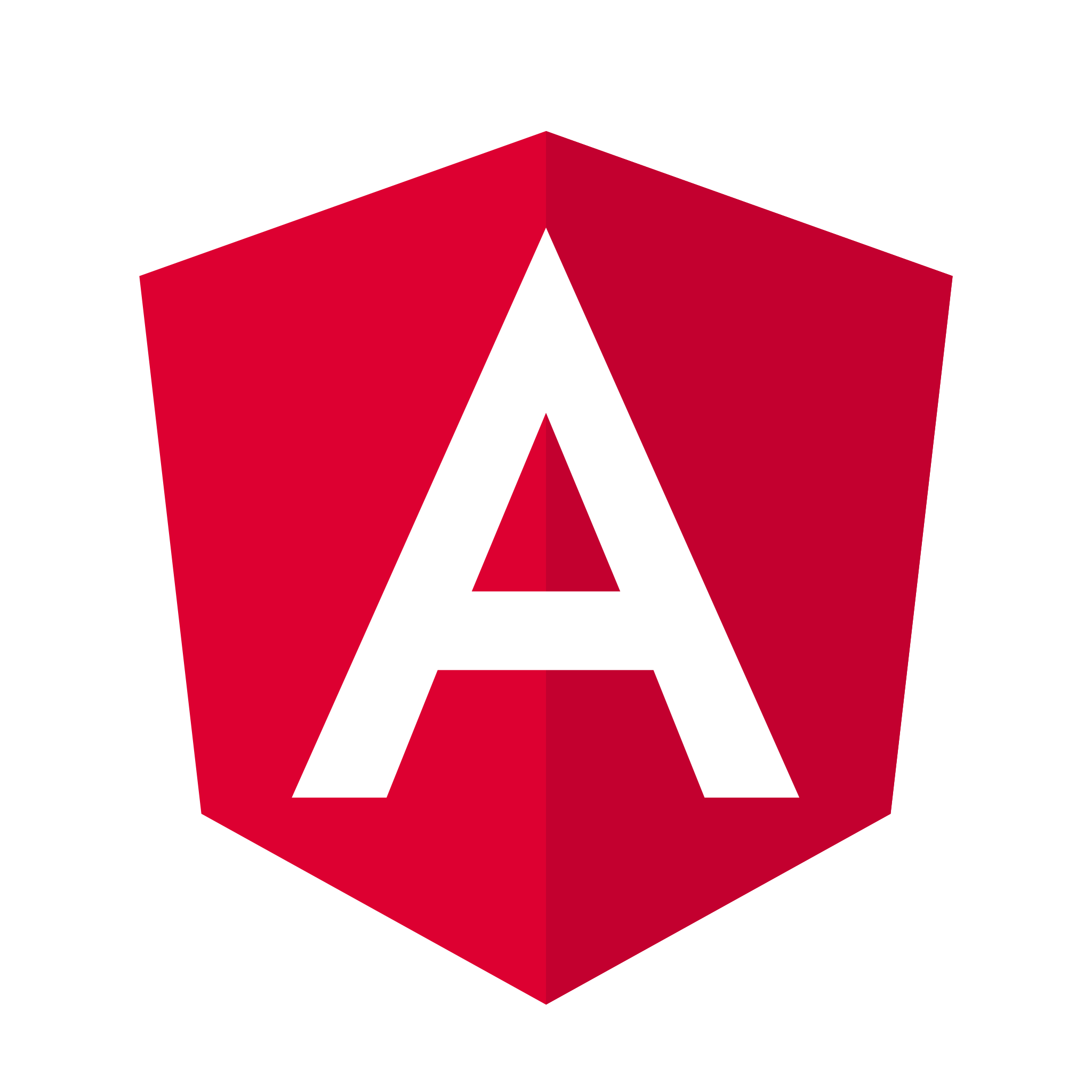 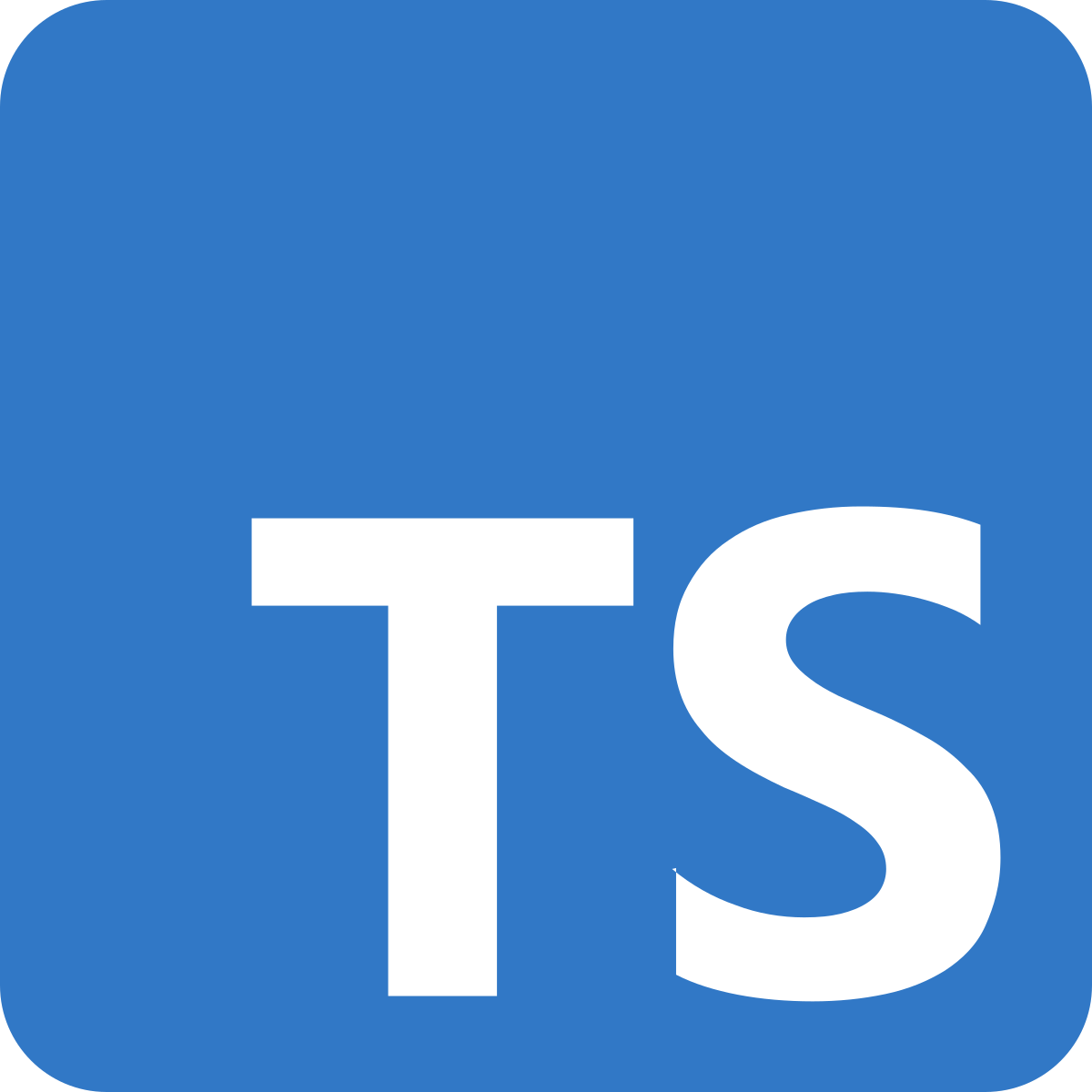 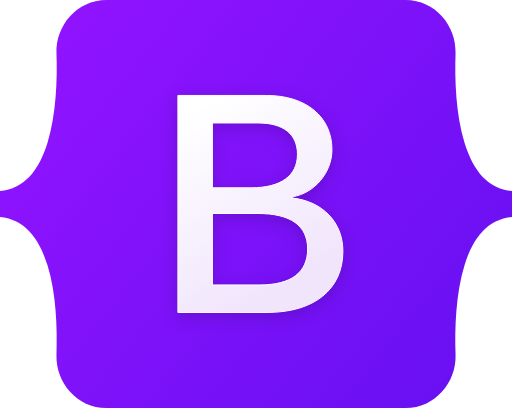 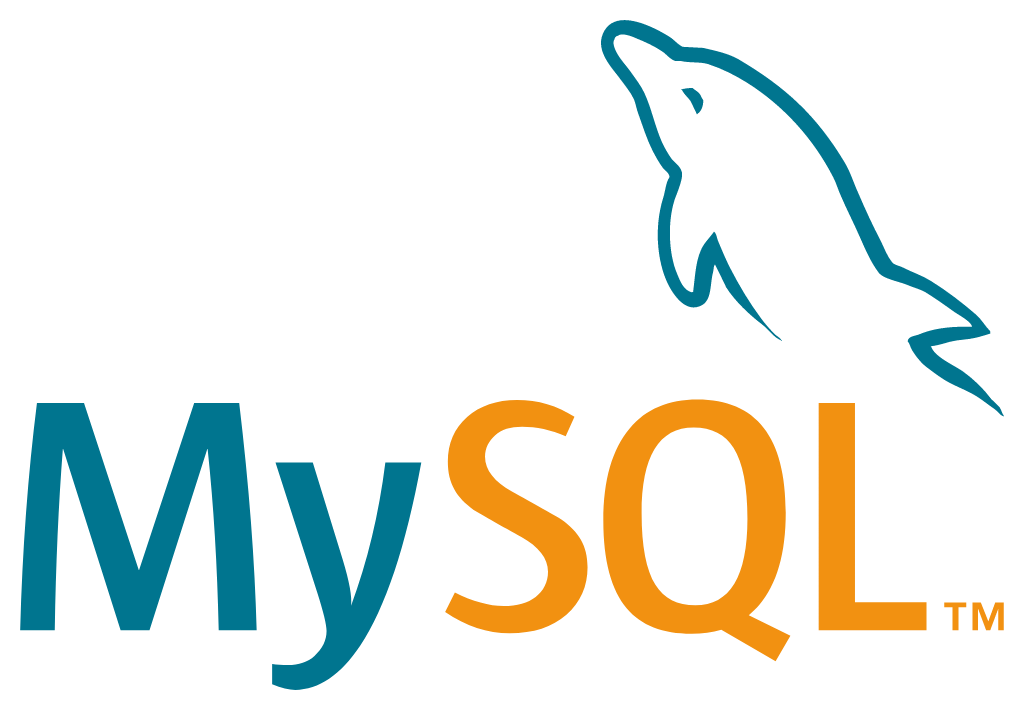 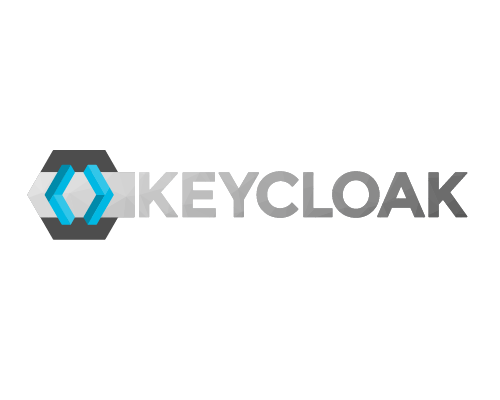 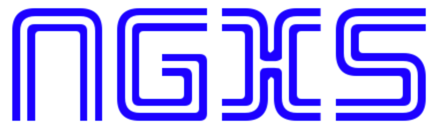 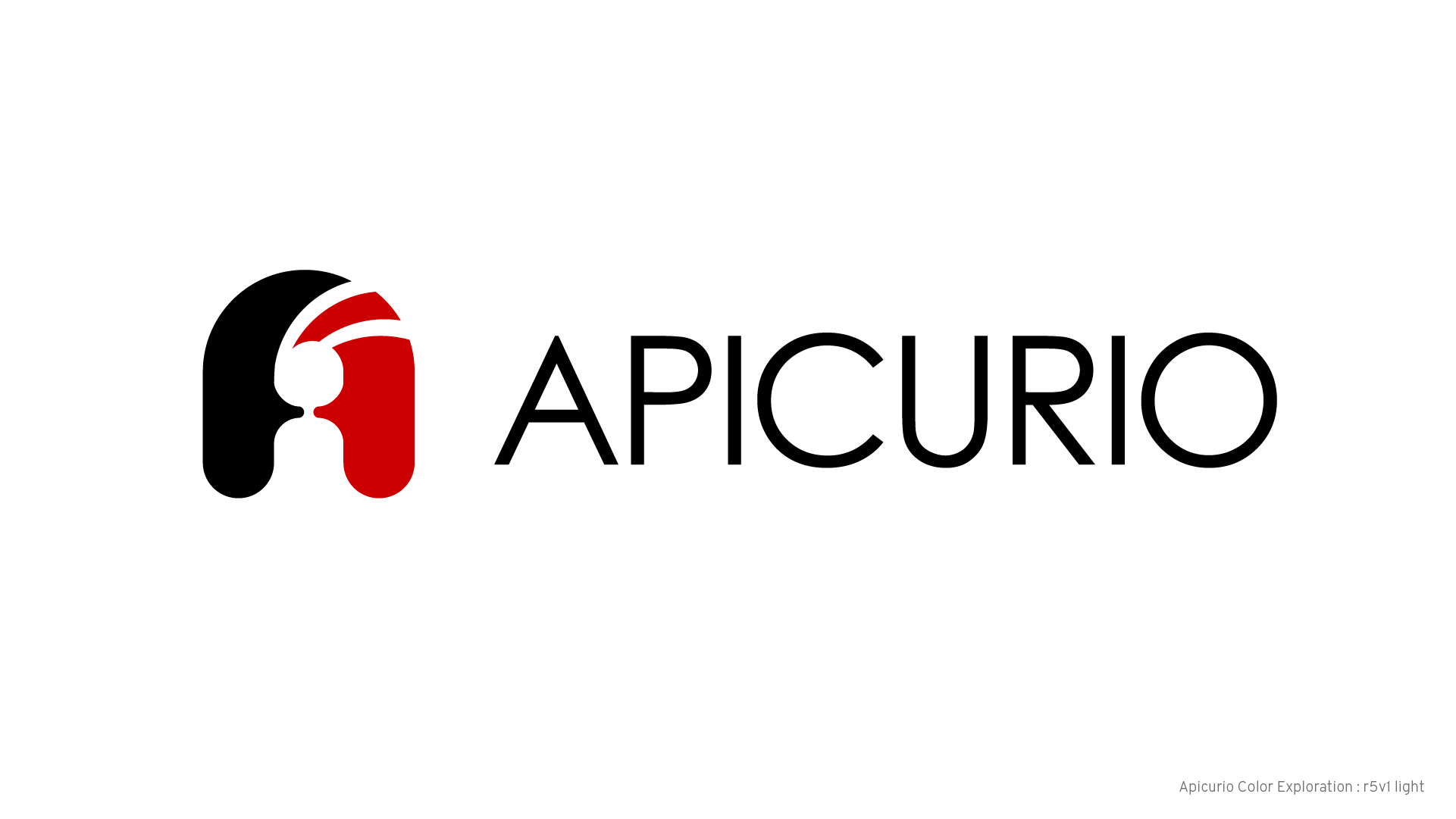 No challenges/risks currently seen as show-stoppers while mitigation measures being tracked
MARS – Challenges
Challenges
Mitigation measures
Strong focus on scope control; clear breakdown of req. into different phases
Only consider improvements of RD services which are directly related to MARS
Increase availability of RD resources
Availability of development resources to be carefully monitored
Monitor the performance of the agile approach and adjust as needed
Secure involvement of small RUs
Potential requirements outside the previously planned scope
Requirements with the purpose of improving general RailData services
Availability of resources on RFF side (currently mainly RailData*)
Limited development resources on supplier side
Lusis seem used to waterfall-like projects rather than agile
Missing acceptance of final product by small RUs
*   Currently, Oliver Kundt 0,4 FTE and Stefan Schäfer 0,8 FTE for all RFF topics
Once the prerequisites are met, the onboarding of a new RU can be initiated
MARS – Onboarding of an RU
Prerequisites
Availability of ECN v1.5 before transport start (domestic or international)
RU must join ORFEUS
Hermes30 v2.0 messages required
RU must be a GCU member (or become a GCU member)
Onboarding
Two workshops (2h each) to introduce a new RU to MARS
Two weeks of testing with the support of the “MARS team” (joint sessions as needed)
After testing, a final workshop (1-2h) to plan/coordinate the go-live of the new RU
Remark: Each RU has an RU Admin user to administrate the required RU users